Kulasekaran A, Swan  L
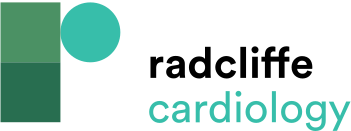 Figure 2: Pre-conception Counseling in  Patients with a Fontan Circulation
Citation: US Cardiology Review 2023;17:e06.
https://doi.org/10.15420/usc.2022.16
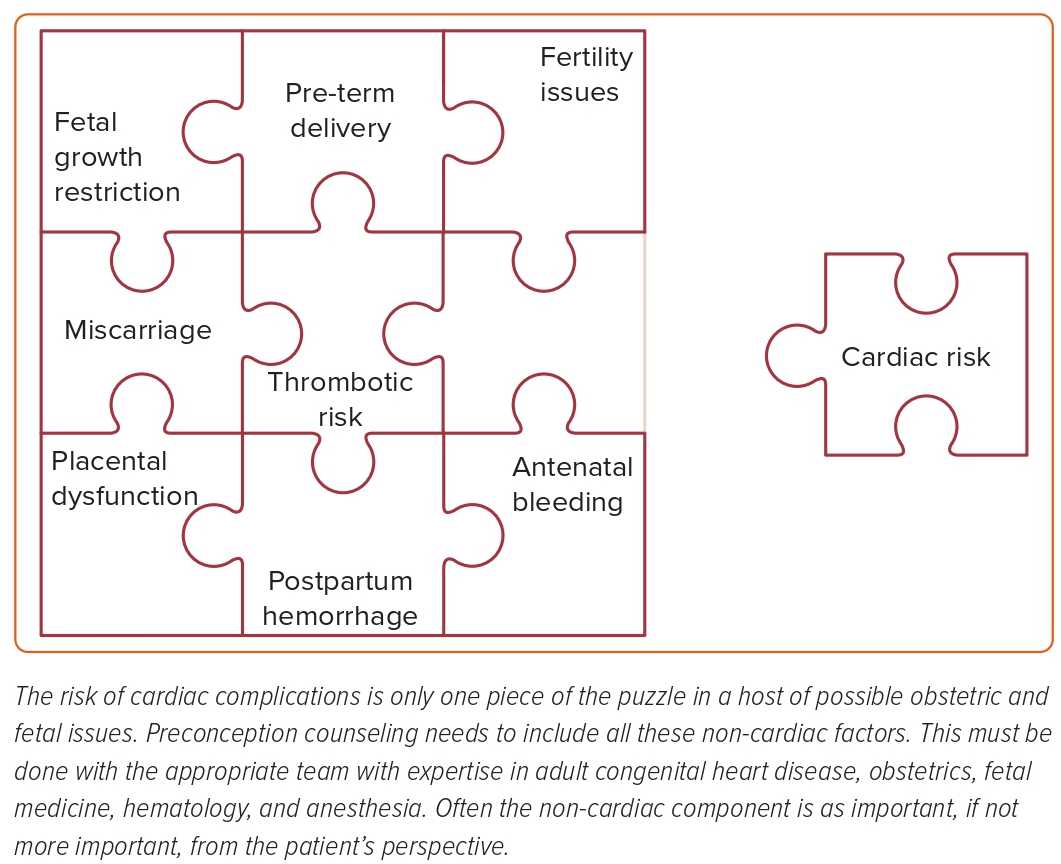